Research title〇〇〇〇〇〇〇〇
  Hokudai Taro (○○ Laboratory, ○○ Research Institute), 
Bukyoku Umeko (○○ Department, ○○ Research Institute)
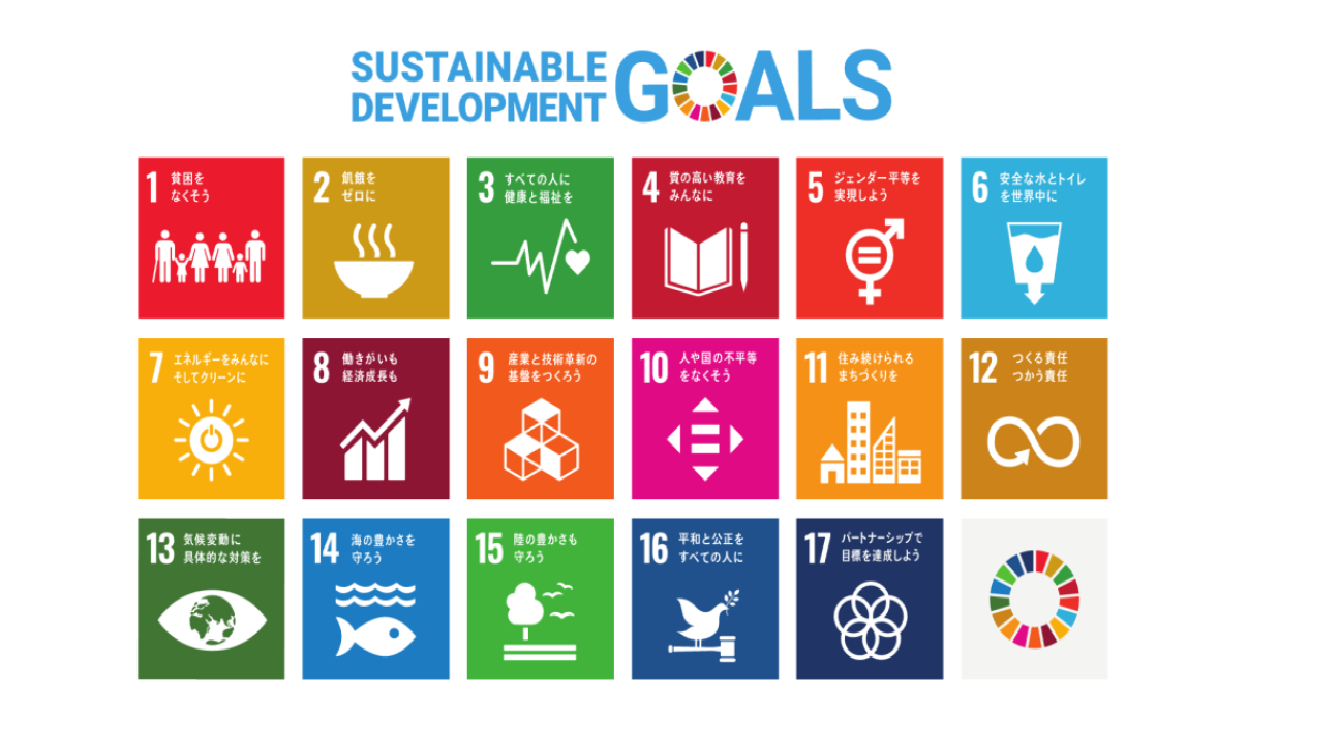 Source: Ministry of Foreign Affairs website
(https://www.mofa.go.jp/mofaj/gaiko/oda/sdgs/index.html）
Place a "〇" in the box for items to which you think your research can contribute.